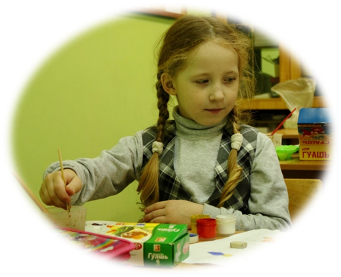 Организация внеурочной деятельности в школе в условиях ФГОС второго поколения
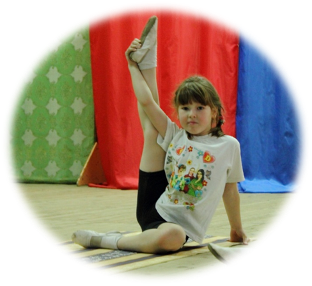 Организация внеурочной деятельности
Под внеурочной деятельностью в рамках реализации ФГОС следует понимать образовательную деятельность, осуществляемую в формах, отличных от классно-урочной, и направленную на достижение планируемых результатов освоения основной образовательной программы основного общего  образования в аспекте воспитания и социализации.
(письмо Министерства образования и науки РФ от 12.05.2011 года «Об организации внеурочной деятельности   
   при введении федерального    
        стандарта общего 
          образования»).
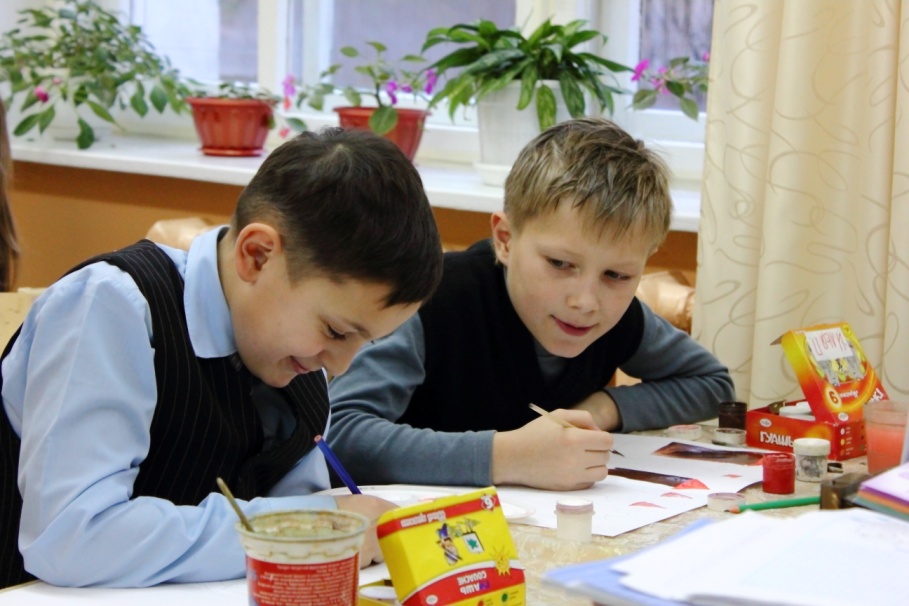 Программа внеурочной деятельности должна:
быть направленной на обеспечение индивидуальных потребностей школьников;
 способствовать воспитанию школьников;
 разрабатываться в соответствии с различными направлениями развития личности школьника;
 предполагать различные формы организации внеурочной деятельности.
(письмо Министерства образования и науки РФ от 12.05.2011 года «Об организации внеурочной деятельности   
   при введении федерального    
        стандарта общего 
          образования»).
внеурочная деятельность  

дополнительные условия 
для развития интересов, склонностей, способностей школьников и разумной организации их свободного времени.
(письмо Министерства образования и науки РФ от 12.05.2011 года «Об организации внеурочной деятельности при введении федерального стандарта общего образования»).
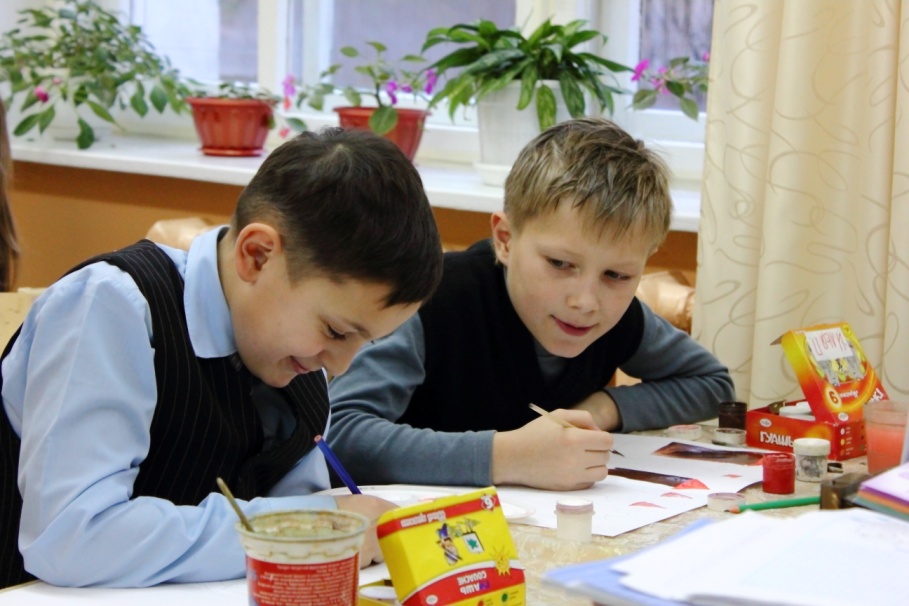 Внеурочная деятельность ориентирована на создание условий для:
творческой самореализации ребёнка;
социального становления личности ребёнка;
профессионального самоопределения учащегося.
Задачи,  решаемые внеурочной деятельностью:
1. Обеспечить достижение личностных, метапредметных, предметных результатов основной образовательной программы основного общего образования;
2. Снизить учебную нагрузку обучающихся;
3. Обеспечить благоприятную адаптацию ребёнка в школе;
4. Улучшить условия для развития ребёнка;
5. Учесть возрастные и индивидуальные особенности обучающихся.
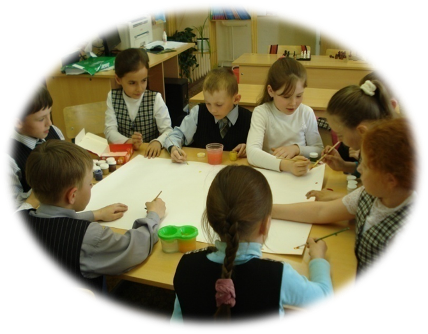 Кто реализует программы внеурочной деятельности?

 классные руководители;
 учителя-предметники;
 педагоги дополнительного образования;
 социальный педагог;
 старшая вожатая.
Каковы направления внеурочной деятельности?

 спортивно-оздоровительное;
 духовно-нравственное;
 социальное;
 общеинтеллектуальное;
 общекультурное.
Каково время, отводимое на  внеурочную деятельность?
Регулярные еженедельные внеурочные занятия
НШ
1350 ч./ 4года
Занятия крупными блоками
Кадровые
ОШ
Материально-технические условия
Этапы организации внеурочной деятельности:
подготовительный;
 организационный;
 оценочно-аналитический.
9 видов внеурочной деятельности
Познавательная;
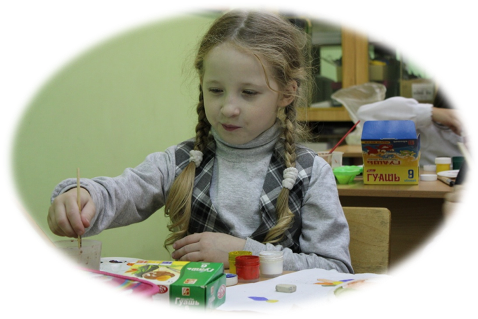 Игровая;
Проблемно-ценностное общение;
Досугово-развлекательная;
Художественное творчество;
Социальное творчество (социально-преобразовательная);
Трудовая (производственная);
Спортивно-оздоровительная;
Туристско-краеведческая.
Результаты и эффекты
Результат (3 уровня) – это то, что стало непосредственным итогом участия школьника в деятельности. 

Эффект – это последствие результата; то, к чему привело достижение результата.
Уровни воспитательных результатов
Первый уровень
Приобретение школьником социальных знаний.
Второй уровень
Получение школьником опыта переживания и  позитивного отношения к базовым ценностям общества, ценностного отношения к социальной реальности в целом.
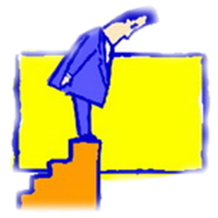 Третий уровень
получение школьником опыта самостоятельного общественного действия.
Каждому уровню воспитательного 
результата соответствует своя 
образовательная форма.
Формы внеурочной деятельности
Научные исследования
Научные общества
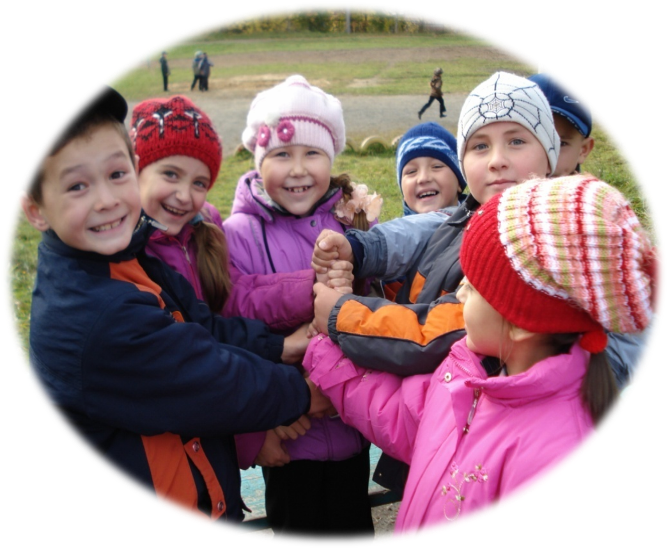 Секция
Круглые столы
Кружок
Соревнования
Ансамбль
Экскурсии
Школа
Диспуты
Мастерская
Олимпиады
Студия
Конференции
Клуб
Театр
Общественно-полезные практики
NB!
Форсирование результатов и форм не обеспечивает повышения качества и эффективности деятельности!!!
Типы программ внеурочной деятельности
Образовательные программы по конкретным видам внеурочной деятельности;
2. Комплексные образовательные программы;
3. Тематические образовательные программы;
4. Возрастные образовательные программы;
5. Индивидуальная образовательная программа.
Требования к программам:

 актуальность;
 преемственность;
 целостность;
 прогностичность;
 реальность; 
 оригинальность.
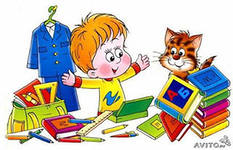 МОДЕЛИ ОРГАНИЗАЦИИ ВНЕУРОЧНОЙ ДЕЯТЕЛЬНОСТИ:
 базовая модель;
 модель дополнительного образования;
модель «школы полного дня»;
 оптимизационная модель.
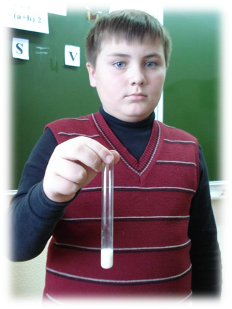 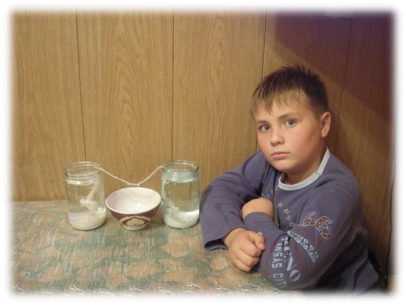 Структура программы
внеурочной деятельности
(ФГОС для средней школы, приказ № 413 от 17.05.12,
п. 18.2.2)
пояснительная записка
общая характеристика курса
личностные и метапредметные результаты освоения курса
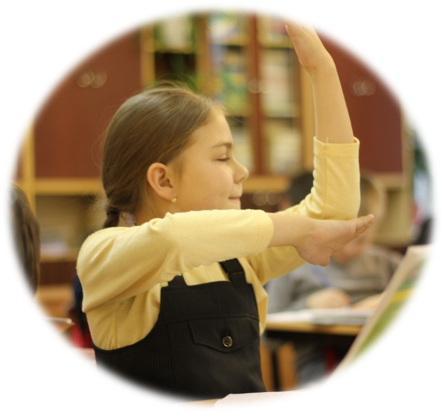 содержание курса внеурочной деятельности
тематическое планирование с определением основных видов внеурочной деятельности обучающихся;
описание учебно-методического и материально-технического обеспечения курса.
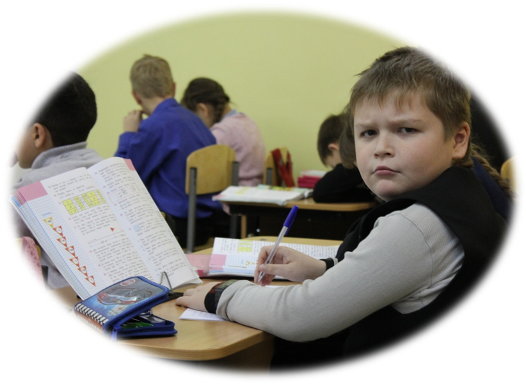 Алгоритм создания программы по внеурочной деятельности
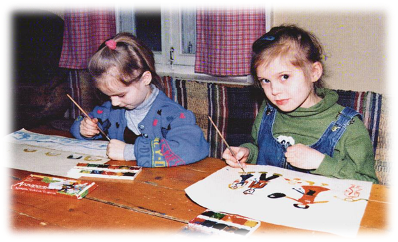 Ревизия ресурсов
Анализ ситуации:
Какие самые «западающие» 
УУД в урочной деятельности
В каких местах не хватает ресурса предмета для формирования УУД
Определение целей и результатов программы
Создание программы / выбор и коррекция
Разработка методического обеспечения (инструментов оценивания)
Обогащение внеурочной жизни школьников: путь к успеху каждого
Каждый ученик может быть успешным в чем-то своем.
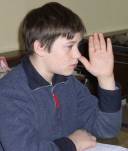 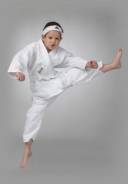 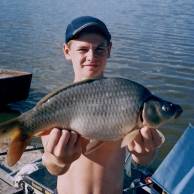 Не все ученики должны быть «отличниками» в учебе
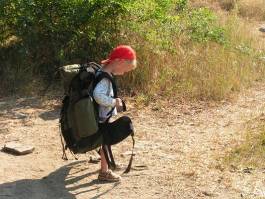